ΒΙΟΜΗΧΑΝΙΚΕΣ ΗΛΕΚΤΡΙΚΕΣ ΕΓΚΑΤΑΣΤΑΣΕΙΣ
ΜΕΣΑ ΠΡΟΣΤΑΣΙΑΣ ΗΛΕΚΤΡΟΚΙΝΗΤΗΡΩΝ
ΣΤΟΙΧΕΙΑ ΕΠΙΛΟΓΗΣ 
15-04-2021

ΔΙΔΑΣΚΩΝ: ΚΑΡΑΚΑΤΣΑΝΗΣ ΘΕΟΚΛΗΤΟΣ
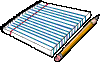 [Speaker Notes: Κάντε κλικ για να προσθέσετε σημειώσεις]
ΜΕΙΟΝΕΚΤΗΜΑΤΑ ΑΣΦΑΛΕΙΩΝ
Έχουν χονδρική διαβάθμιση (τυποποίηση)  και  γι αυτό η  ονομαστική  τους  τιμή  δεν ανταποκρίνεται σε εκείνη του κινητήρα.
Τήκονται σε απότομες υπερφορτίσεις μικρής χρονικής διάρκειας οι οποίες όμως δεν δημιουργούν προβλήματα στον κινητήρα.
Η τήξη μιας ασφάλειας στη γραμμή, σημαίνει μονοφασική  ή  διφασική  λειτουργία  του  κινητήρα.
Σε περίπτωση αποκατάστασης της τάσης, μετά από απρόβλεπτη διακοπή της, επαναλειτουργούν οι κινητήρες με ενδεχόμενους κινδύνους λόγω της εκκίνησης αυτής (ασφάλεια,  λειτουργία  αλυσίδας κλπ.)
2
ΜΕΣΑ  ΠΡΟΣΤΑΣΙΑΣ
Έναντι  βραχυκυκλώματος.
Έναντι μονοφασικής ή διφασικής λειτουργίας.
Έναντι  υπερφόρτισης  (υπερθέρμανση), λόγω πολλών  εκκινήσεων.
Έναντι υπερέντασης  (μαγνητική προστασία)
Έναντι  λαθών  χειρισμών  σε  αλυσίδες  εκκίνησης.
Έναντι  επαναλειτουργίας  σε  περίπτωση  διακοπής  τάσης.
3
ΔΙΑΚΟΠΤΗΣ  ΦΟΡΤΙΟΥ
Αποζεύκτης  ή  ασφαλειοαποζεύκτης.







Παρέχει: απόζευξη, προστασία από βραχυκύκλωμα, 
προστασία από υπερφόρτιση,  έλεγχο λειτουργίας.
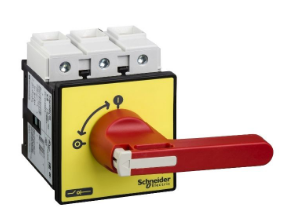 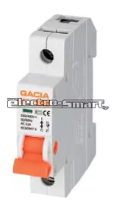 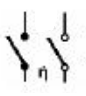 Διακόπτης μονοφασικός
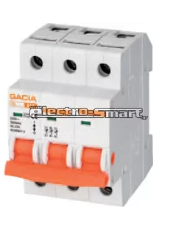 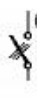 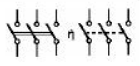 Διακόπτης τριφασικός
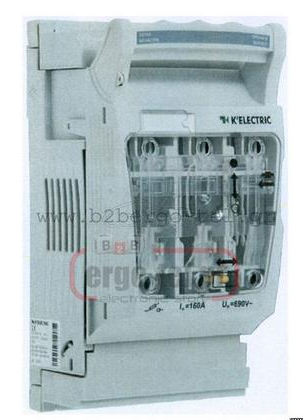 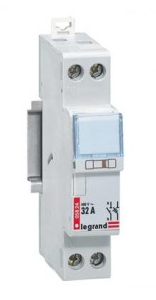 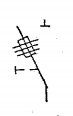 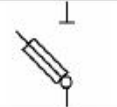 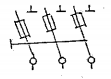 Ασφαλειοαποζεύκτης
4
ΗΛΕΚΤΡΟΝΟΜΟΣ (ΡΕΛΕ) ΙΣΧΥΟΣ
Πρακτική εφαρμογή του ηλεκτρομαγνήτη
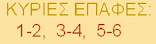 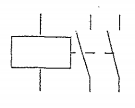 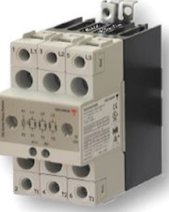 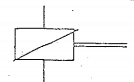 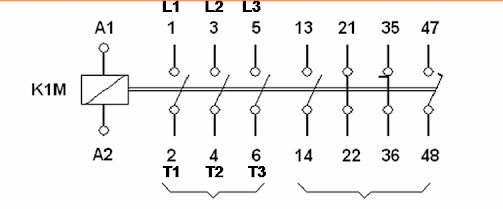 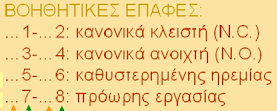 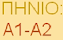 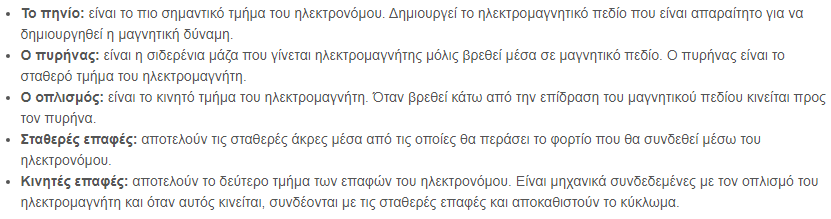 5
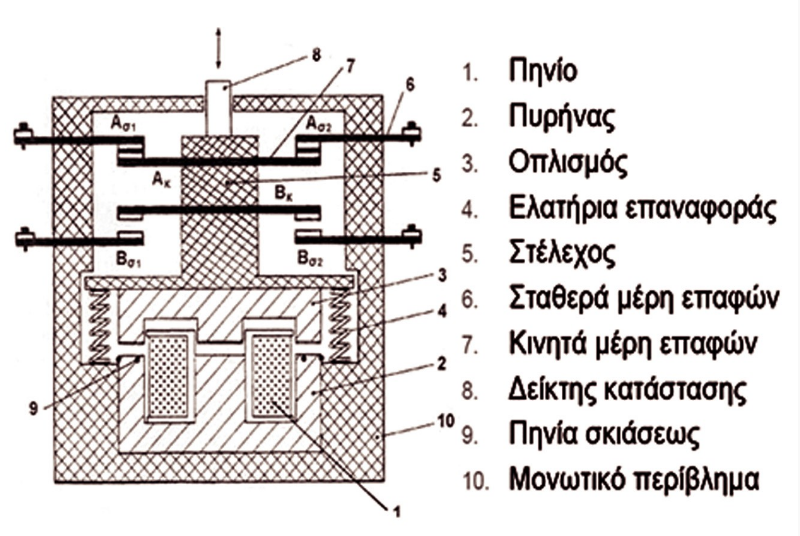 Προδιαγραφές  ηλεκτρονόμων (ρελέ)
Τάση  400,  230,  110,  48,  24,  12V
DC    ή   AC      50Hz   ή   60Hz
Ισχύς  ,  βαθμονόμηση  επαφών  σε  Α
Αριθμός  χειρισμών  ανά  ώρα
Ημερήσια  λειτουργία
Χρόνος  αποκατάστασης
Αριθμός  και  είδος  βοηθητικών  επαφών
Διάρκεια  ζωής
7
Δυνατότητες  Ηλεκτρονόμων
Διακοπή ή αποκατάσταση ενός κυκλώματος υπό φορτίο
Αυτόματη διακοπή της τροφοδοσίας σε περίπτωση μείωσης της τιμής της τάσης
Αυτόματη διακοπή της τροφοδοσίας σε περίπτωση αύξησης της τιμής της έντασης ρεύματος.
Έλεγχος από απόσταση (τηλεχειρισμός).
Εξάρτηση της λειτουργίας του από φυσικά μεγέθη (πίεση, θερμοκρασία, ταχύτητα, ένταση, κλπ.
Αυτόματη λειτουργία σύμφωνα με ένα προκαθορισμένο πρόγραμμα (κύκλος).
Αποτελεί το εκτελεστικό όργανο των  (PLC) προγραμματιζόμενων λογικών ελεγκτών.
8
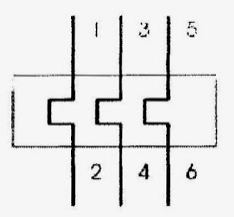 ΘΕΡΜΙΚΟ
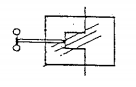 Μηχανικά 
με διμεταλλικά ελάσματα
Ηλεκτρονικά
Ρύθμιση θερμικού
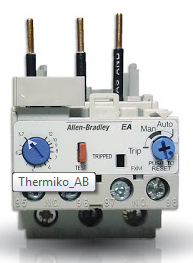 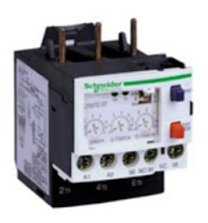 Τρία διμεταλλικά ελάσματα
Σύστημα ρύθμισης ρεύματος
Σύστημα επαναφοράς (Reset)
Σύστημα δοκιμής   (Test)
Παρέχει: θερμική προστασία, προστασία από επαναλαμβανόμενες εκκινήσεις, προστασία από έλλειψη φάσης, από πτώση τάσεως και από διαρροή ρεύματος.
9
ΜΑΓΝΗΤΙΚΗ ΠΡΟΣΤΑΣΙΑ
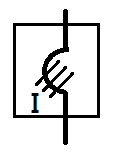 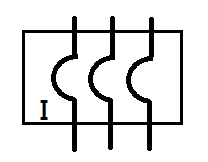 Ο διακόπτης μαγνητικής προστασίας μπορεί να είναι είτε χειροκίνητος είτε αυτόματος.
Οφείλει να συνεργάζεται πάντα με το θερμικό.
Διακόπτει το κύκλωμα σε προκαθοριμένη τιμή ρεύματος μέχρι και 10 φορές μεγαλύτερο από το ονομαστικό σε χρόνο της τάξης ms.
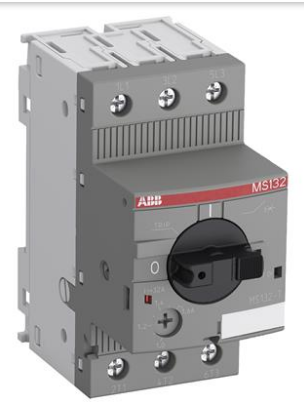 Ηλεκτρομαγνητικά  στοιχεία
Σύστημα επαναφοράς (Reset)
Χειροκίνητο σύστημα ζεύξης πόλων  (start)
Χειροκίνητο σύστημα απόζευξης πόλων (stop)
Παρέχει: απόζευξη, προστασία από βραχυκύκλωμα, προστασία  από υπερένταση, έλεγχο λειτουργίας.
10
ΑΥΤΟΜΑΤΟΣ ΔΙΑΚΟΠΤΗΣ
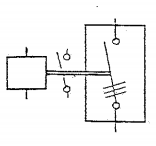 Ελαίου
Πτωχού ελαίου
Αέρα
Εξαφθοριούχου θείου SF6
Κενού
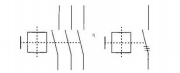 Διαθέτει πηνίο που μπορεί να ενεργοποιείται από
Θερμικό
Θερμομαγνητικό
Επιτηρητή φάσης
Άλλους αυτοματισμούς, 
όπως πιεζοστάτη, θερμοστάτη, διακόπτη ροής.
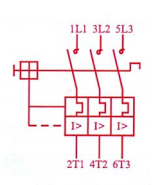 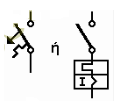 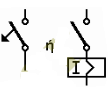 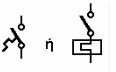 11
ΑΥΤΟΜΑΤΟΣ ΔΙΑΚΟΠΤΗΣ
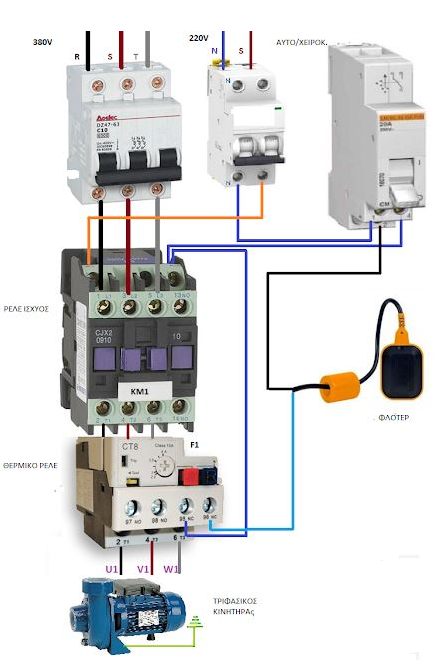 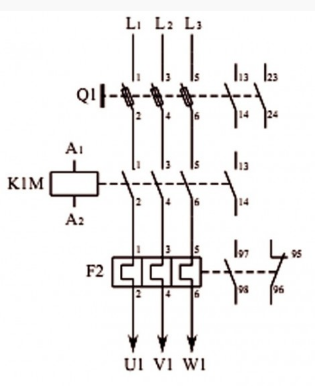 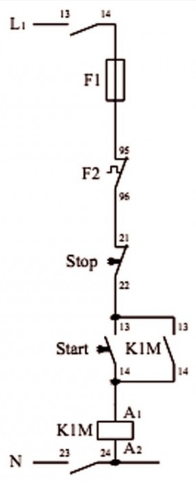 12
ΔΙΑΚΟΠΤΗΣ ΑΣΤΕΡΑ–ΤΡΙΓΩΝΟΥ  Υ-Δ
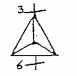 Χρησιμοποιείται για την εκκίνηση των ασύγχρονων τριφασικών κινητήρων βραχυκυκλωμένου δρομέα με σκοπό τον περιορισμό του ρεύματος εκκίνησης.
Χειροκίνητος
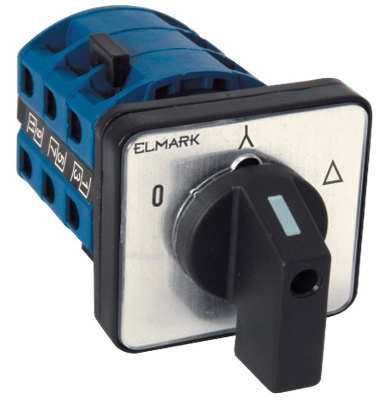 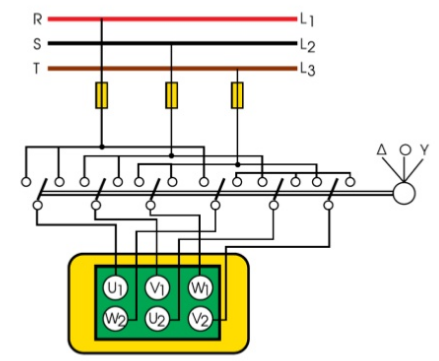 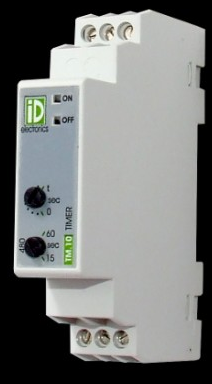 Αυτόματος με ρύθμιση του χρόνου
    μεταγωγής των τυλιγμάτων
13
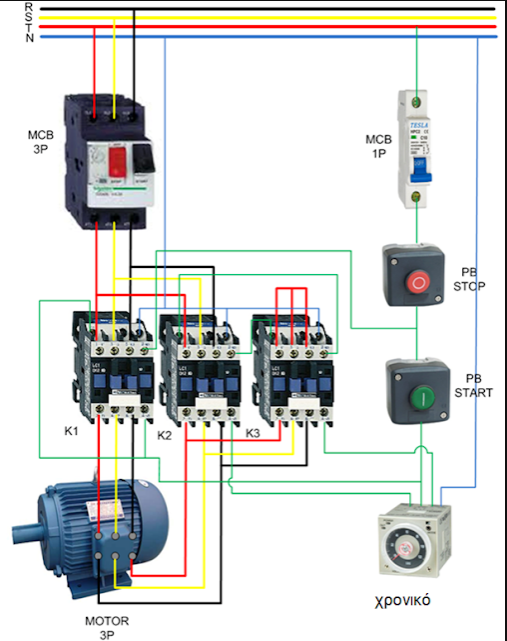 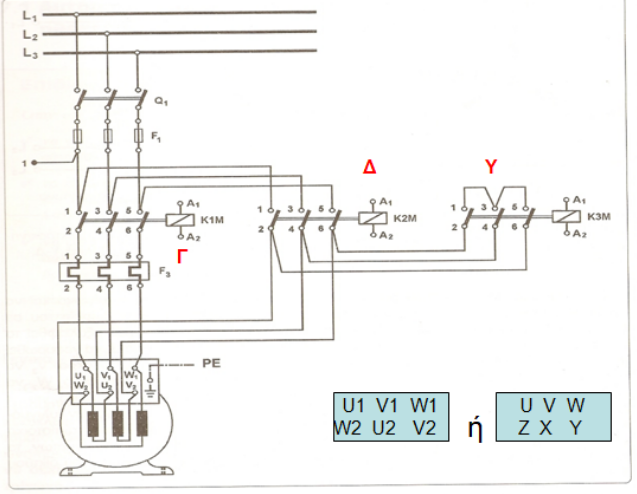 Βοηθητικές επαφές ή διακόπτες
Θερμοστάτης
Πιεζοστάτης
Επιτηρητής φάσεων
Τερματικός διακόπτης
Διακόπτης στάθμης  (φλοτεροδιακόπτης)
Διακόπτης ροής
Χρονοδιακόπτης
Ρυθμιστές στροφών
Προγραμματιζόμενοι λογικοί ελεγκτές (PLC)
15
επαφής
εμβαπτιζόμενος
Θερμοστάτης χώρου
Διακόπτης στάθμης ή 
φλοτεροδιακόπτης
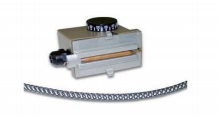 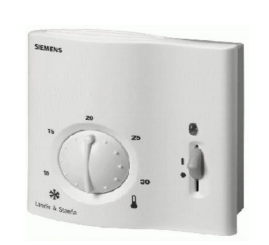 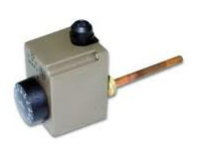 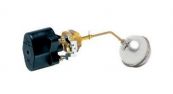 Τερματικός διακόπτης
πιεζοστάστης
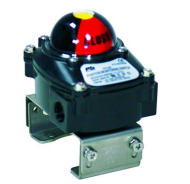 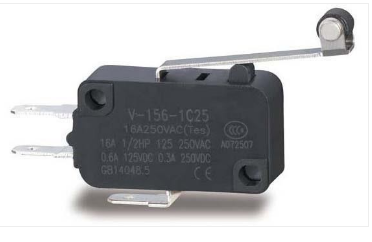 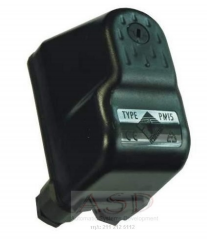 Διακόπτης ροής
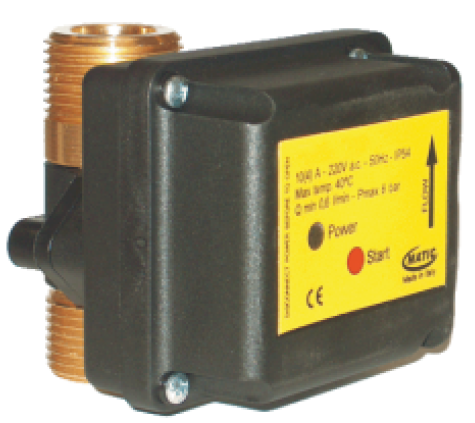 ψηφιακός
Χρονοδιακόπτης αναλογικός
Επιτηρητής φάσεων
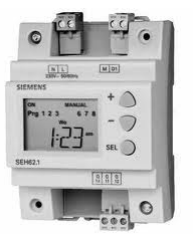 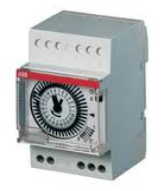 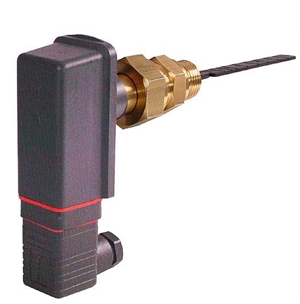 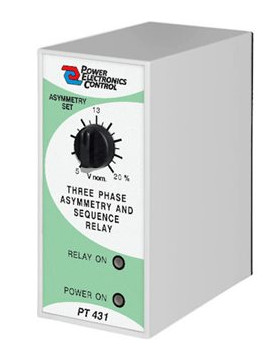 Ρυθμιστής στροφών (Inverter)
Ομαλός εκκινητής
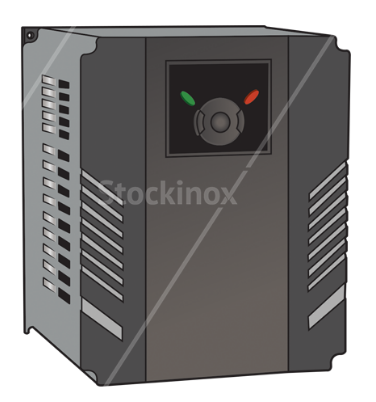 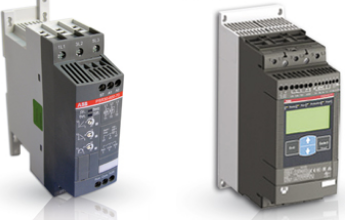 Προγραμματιζόμενος Λογικός Ελεγκτής (PLC)
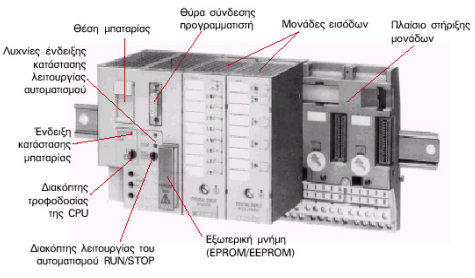 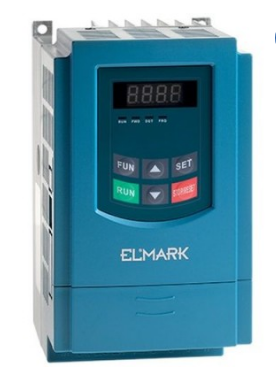 ΕΙΔΗ  ΚΙΝΗΤΗΡΩΝ
18
ΣΤΟΙΧΕΙΑ ΕΠΙΛΟΓΗΣ ΚΙΝΗΤΗΡΩΝ
Επιλογή Ισχύος
Χαρακτηρισμός  λειτουργίας (αριθμός ζεύξεων)
Έδραση και τρόπος τοποθέτησης του
Τρόπος ζεύξης με το φορτίο
Κατηγορίες ψύξης και μόνωσης τυλιγμάτων 
Μέσα προστασίας και αυτοματισμών
Βαθμός απόδοσης και συντελεστής ισχύος
Κόστος συντήρησης (περιοδικός έλεγχος)
19
Επιλογή Ισχύος    P
Ανυψωτικά μηχανήματα:


Άντληση υγρού:


Ανεμιστήρες – συμπιεστές: 


Περιστροφική  κίνηση:


Ανελκυστήρες:
Γρανάζια: 0,95÷0,99
Ατέρμονες: 0,50÷0,90
Πτερωτή: 0,60÷0,70
Εμβολοφόρος συμπιεστής: 0,70÷0,80
Χαρακτηρισμός Λειτουργίας
Συνεχής S1
Περιοδική S6
Με διακοπτόμενο φορτίο
Περιοδική S7
Με εκκίνηση και πέδη
Περιοδική S8
Με μεταβολή στροφών
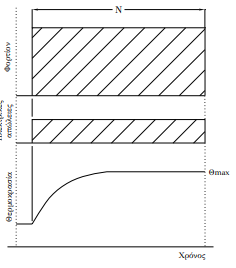 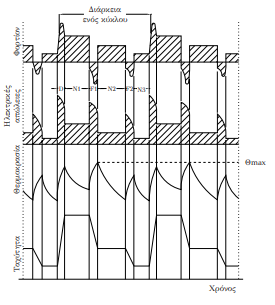 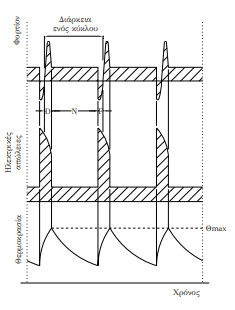 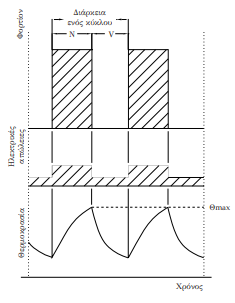 Βραχεία  S2
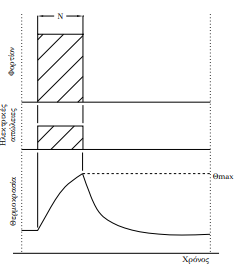 Διακοπτόμενη S5
Με εκκίνηση & ηλεκτρική πέδη
Διακοπτόμενη S3
Χωρίς επίδραση της εκκίνησης
Διακοπτόμενη S4
Με επίδραση της εκκίνησης
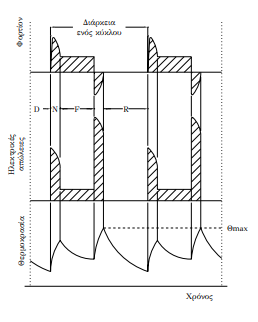 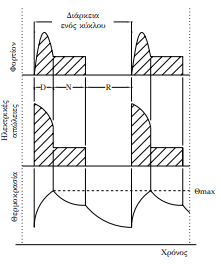 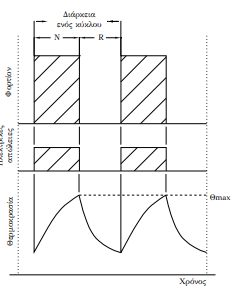 21
Κατηγορίες Ψύξης IC
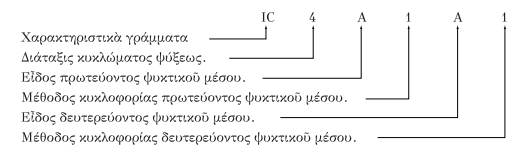 IC411
IC416
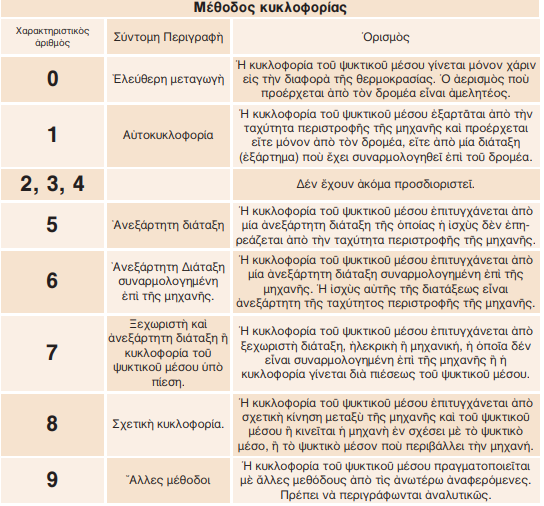 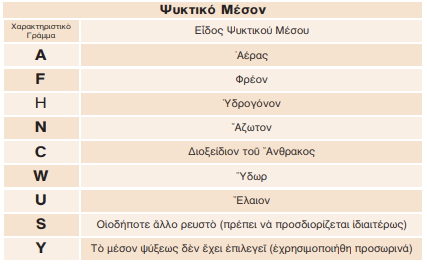 22
Κατηγορίες Μόνωσης Τυλιγμάτων
Κάθε υπέρβαση της θερμοκρασίας κατά 10ο C μπορεί να επιφέρει μείωση της ζωής του εξοπλισμού κατά 50% .
Κατηγόρια Β: <100kW
Κατηγορία F: >100kW
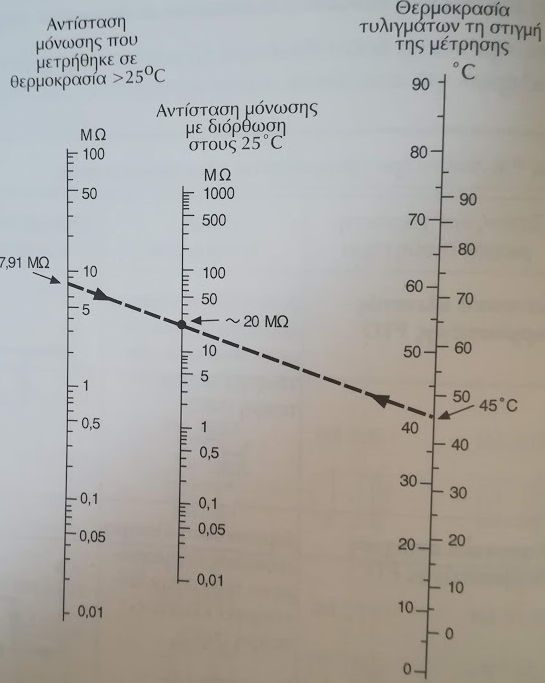 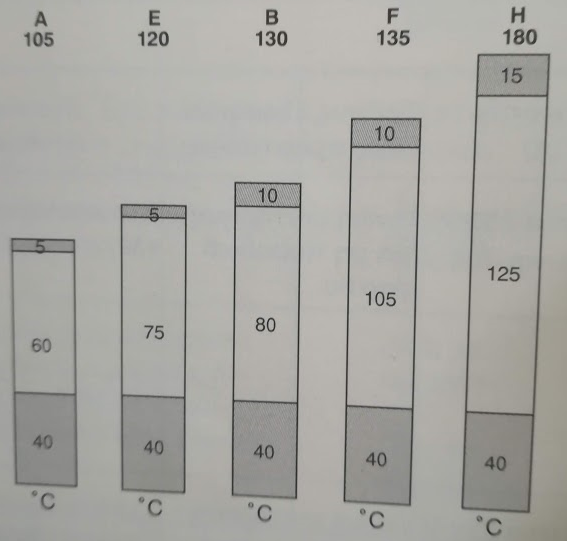 23
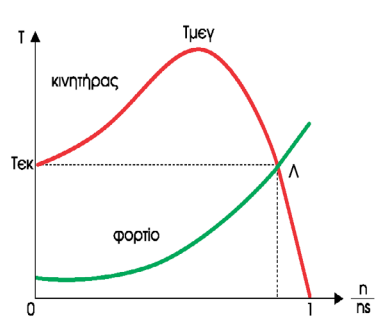 24
Εκκίνηση κινητήρων
Απ ευθείας με πλήρη τάση
Με αυτομετασχηματιστές
Με διακόπτη αστέρα – τριγώνου (Υ – Δ)
Με πολλαπλά τυλίγματα μερικής τάσης
Με πυκνωτές εκκίνησης ή μόνιμης κατάστασης
Με εξωτερικές αντιστάσεις στο στάτη ή στον δρομέα
Με ηλεκτρονικούς ομαλούς εκκινητές   (VVVF)

Ανοικτή μετάβαση: Ο κινητήρας είναι ουσιαστικά αποσυνδεδεμένος  από  την γραμμή για μικρή χρονική περίοδο όταν πραγματοποιείται η  μετάβαση.
Κλειστή μετάβαση:  Ο  κινητήρας παραμένει  συνδεδεμένος  στη  γραμμή  κατά  την  διάρκεια  της  μετάβασης.
25
Ρύθμιση  στροφών
Στους  κινητήρες  Συνεχούς  Ρεύματος  DC
α) Με μεταβολή της τάσης τροφοδοσίας ( V )
β) Με έλεγχο του ρεύματος διέγερσης ( Φ ) 
γ) Με σύνδεση αντίστασης σε σειρά  ( R )

Στους  Επαγωγικούς  κινητήρες  AC   
α) Με διπλά τυλίγματα και αλλαγή πόλων  ( P )
β) Με μεταβολή της τάσης τροφοδοσίας ( V )
γ) Με σύνδεση αντιστάσεων ( R )    τυλιγμένος δρομέας
δ) Με μεταβολή της συχνότητας ( f )        VVVF
26
Σύστημα οδήγησης κινητήρα
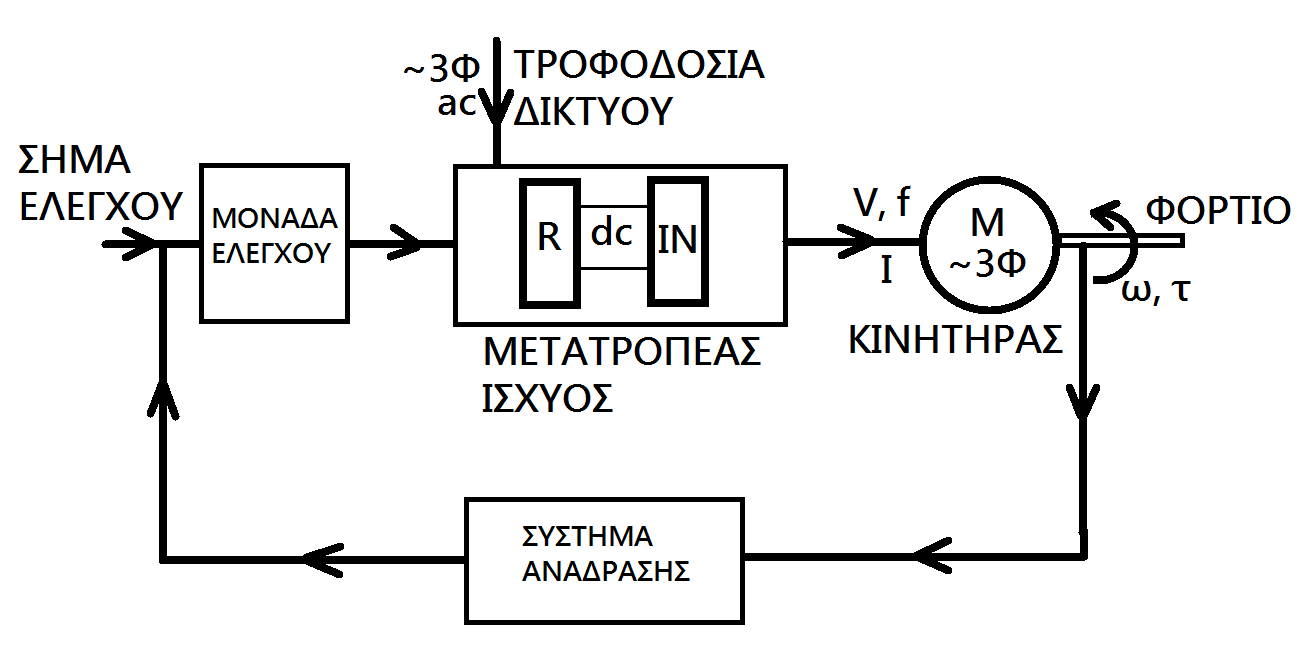 PWM
27